Campañas estratégicas
¿Qué hace falta para ganar?
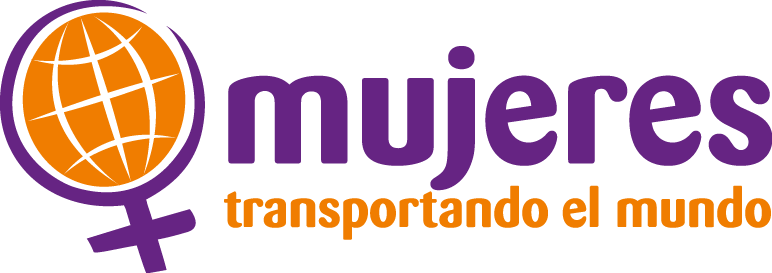 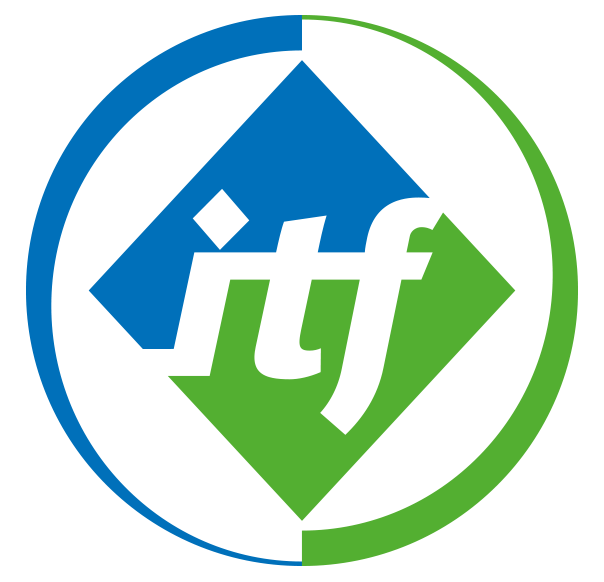 Campañas exhaustivas
Organización sindical o campaña de negociación colectiva
Fuerte énfasis en la investigación
Creación de coaliciones comunitarias
Publicidad y presión pública 
Presión política y reguladora 
Presión económica y jurídica 
Tácticas tradicionales de organización

Las campañas exhaustivas pueden ser costosas y requieren pericia organizativa. Sin embargo, cada vez más sindicatos refuerzan su capacidad para desarrollar campañas exhaustivas.
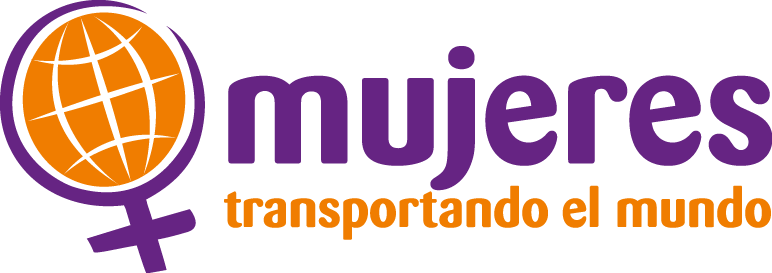 [Speaker Notes: A medida que nuestros empleadores se vuelven más hábiles en su lucha contra los sindicatos organizados, tenemos que intensificar nuestros esfuerzos para construir una máquina eficaz que nos ayude a ganar. Las campañas exhaustivas exigen planificación y el despliegue de una estratégica bien pensada que identifique las debilidades de los empleadores y ejerza presión para ayudarnos a obtener una victoria rápida.

Esto significa que debemos mirar fuera de nuestros ámbitos más tradicionales y considerar la posibilidad de trabajar con grupos comunitarios de forma individual y en coaliciones, ejerciendo presión pública y política, examinando las oportunidades económicas y jurídicas y empleando las tácticas tradicionales de organización que siempre hemos utilizado.]
Elementos de la campaña
Mapeo
Investigación
Organización de activistas/trabajadores
Acciones de miembros, movilización
Solidaridad y apoyo
Clientes, proveedores
Jurídico
Medios de comunicación
Gobierno y ámbito político
ONG, comunidades
Inversores, accionistas
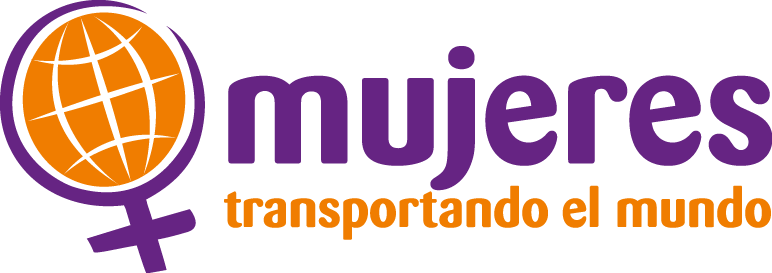 [Speaker Notes: Esta diapositiva resume los elementos que debemos considerar a la hora de dirigir una campaña. No solo la preparación, sino la organización, las acciones, el apoyo y la presión, así como los actores externos cuya implicación también podemos necesitar.]
Campañas exhaustivas10 conceptos clave
Silogismo de los medios de presión
¿Quién es la persona que toma las decisiones, quién puede darnos lo que queremos?
¿Qué es importante para esta persona que toma las decisiones?
¿Cómo podemos influir en lo que es importante para esta persona que toma las decisiones?
Intensificación
Compresión
Seguir la pista del dinero
Dirigirse a un segmento específico
6.	Posición de superioridad moral y “contragolpe”
7.	“Minoría militante” y “mayoría”
8.	Cuestiones que conciernen a los trabajadores/as”, cuestiones colaterales
9.	Visibilidad, impacto económico
10.	El principio de la zanahoria y el palo
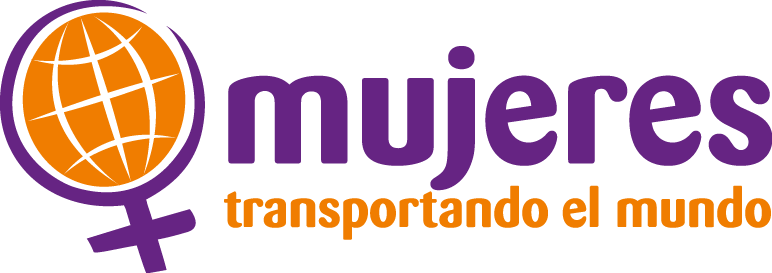 [Speaker Notes: Los 10 conceptos clave de las campañas exhaustivas se enumeran más arriba:

¿En qué consisten las oportunidades de hacer presión? ¿Cómo podemos hacerlas realidad?
La influencia estratégica tiene que ver con la posibilidad que tiene el sindicato de ejercer control fuera del lugar de trabajo. Aunque estos factores escapan normalmente al control directo del sindicato, los sindicatos locales pueden hacer elecciones que influyan en ellos de forma positiva, tales como la aprobación de reformas legales o la organización de instalaciones no sindicalizadas. Por ejemplo, un sindicato tiene más influencia estratégica en las negociaciones si tiene: 
  Alta densidad sindical en el sector 
  Competencias especiales que pocos/as trabajadores/as poseen en el mercado global del trabajo 
  Fuertes protecciones jurídicas que apoyan a los sindicatos y las negociaciones
  Gran demanda del público para los productos fabricados por los/as trabajadores/as (temporada vacacional en el sector detallista, por ejemplo) 

¿Dónde creamos la crisis?
¿Cómo y cuándo comprimimos al empleador para que reaccione de la forma que queremos?
Siguiendo la pista del dinero, encontraremos un punto de compresión que incitará al empleador a actuar.
Busque un segmento importante y suficientemente limitado donde tengamos los recursos necesarios para influir.
En la publicidad externa, asegúrese de que nuestra posición sea “razonable”  y que la del empleador parezca “irrazonable”. Prepárese  a recibir “contragolpes” del empleador.
Utilice grupos claves de activistas y líderes para llevar a cabo acciones y crear una membresía mayoritaria.
Identifique las cuestiones principales para los/as trabajadores/as, pero comprenda que probablemente no las ganará todas. Escoja algunas cuestiones menores que esté dispuesto/as a sacrificar para obtener los objetivos mayores.
Sea visible y abierto/a y evalúe el impacto económico  de sus acciones y las del empleador.
Utilice el método de la zanahoria y el palo para conseguir lo que quiere.]
La empresa, o el empleador, puede ser vasta y compleja… y tener una red de relaciones interconectadas
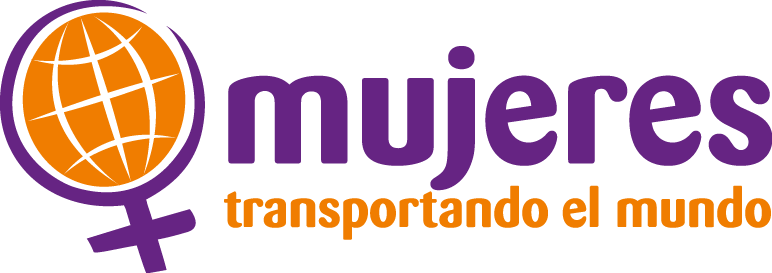 [Speaker Notes: A menudo nos enfrentamos a empleadores que tienen muchas relaciones variadas y complejas. El examen de las estructuras de accionistas e inversores, por ejemplo, demuestra con frecuencia que los bancos y las compañías de inversión ejercen un enorme poder sobre muchas empresas, por consiguiente, un examen de las relaciones con los inversores, clientes, subcontratistas, políticos, competidores y reguladores puede ser muy útil para comprender mejor las posibilidades que pueden existir para ejercer presión. Muchos sindicatos han logrado intensificar la presión sobre organizaciones en el seno de la red que son capaces de complementar la campaña sindical y ejercer su propia presión para empujar al empleador a actuar.]
Utilizamos campañas exhaustivas porque la organización de los lugares de trabajo no es suficiente para ganar
“TIERRA”
Organización del lugar de trabajo
Trabajadores/as no sindicalizados
Miembros
“INTERNO”
Dentro del sindicato
Integrar las negociaciones
Utilizar las relaciones con los empleadores
Otros activos sindicales
Focalización y recursos
“AIRE”
Fuera del lugar de trabajo
Mensaje: justicia para el trabajador/a
Mensaje: mal ciudadano corporativo
Imagen de la empresa (clientes y usuarios)
Presión económica (cuando se necesita)
Aliados comunitarios, políticos y otros
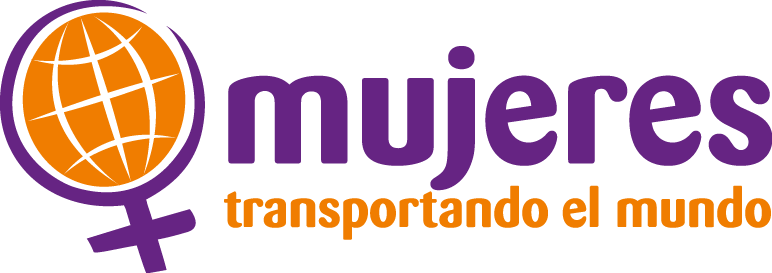 [Speaker Notes: La organización de los/as trabajadores/as es realmente importante pero sola no nos permitirá obtener la victoria que necesitamos. Por esta razón, debemos investigar todas las oportunidades/medios de presión que nos ayuden a ganar. 

Toda campaña exhaustiva consta de tres elementos esenciales. No se puede ganar sin cumplir con los tres:

Guerra terrestre – Se refiere a la organización. Reclutar, movilizar y fortalecer el poder en el lugar del trabajo.

Guerra aérea – Se refiere a la publicidad y la imagen. Ejercer presión pública/comunitaria para apalancar el poder.

Interno – Se trata de velar por que el sindicato disponga de recursos suficientes y esté focalizado en la campaña, y además posea la estructura adecuada para negociar eficazmente con los empleadores.]
Nuestro objetivo es el poder
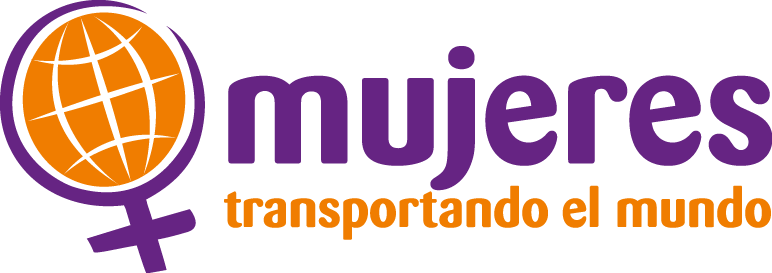 [Speaker Notes: Este es el ciclo: 

La organización de trabajadores/as mediante cuestiones ayuda al sindicato a obtener poder para mejorar las condiciones, a fin de ejercer poder que anime a más miembros a implicarse y plantear cuestiones, lo cual aumenta el poder del sindicato para mejorar las condiciones y fortalecer las estructuras, a fin de ejercer más poder para movilizar… y así sucesivamente.]
Analizar el negocio y el mercado
¿Cómo está el mercado segmentado?
¿Quiénes son los “clientes principales” y los usuarios?
¿Cuáles son las ventas más rentables?
¿Dónde ocurre el crecimiento más 
importante?
¿Cómo funcionan los contratos de venta?
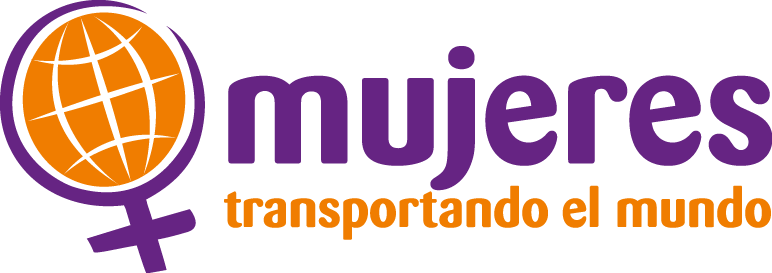 [Speaker Notes: Conozca a su enemigo.

Conocer bien la actividad de su empresa objetivo y el mercado donde la desarrolla, sus competidores y sus presiones, lo colocará en una buena posición para ganar una campaña. Si desea crear presión, es importante que seleccione bien su objetivo, no un ámbito que importará poco a su objetivo. Por lo tanto, conocer las operaciones actuales, los planes futuros, el potencial de crecimiento y los contratos con los clientes le permitirá tomar decisiones estratégicas importantes sobre dónde priorizar y dirigir sus recursos.]
Analizar la “cadena de producción”
¿En qué áreas se generan los beneficios?
¿Quién controla las etapas clave?
¿Cuáles son los puntos críticos?
Cadenas  minoristas
(influencia)
Mayoristas
Viveros
Cultivo
(300)
Refrigeración
(7)
Transformación
(objetivo)
(empleadores)
Campaña de la fresa
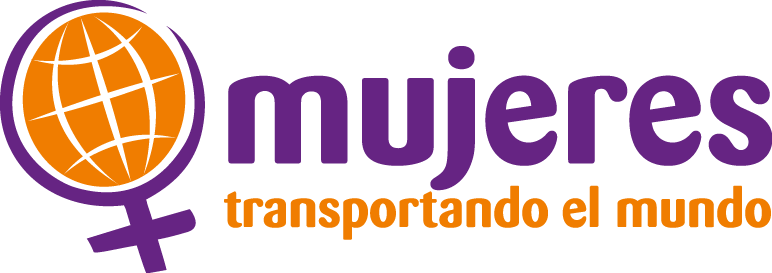 [Speaker Notes: Conocer al enemigo incluye analizar el negocio en detalle. Es crítico entender a los clientes, proveedores, inversores y el proceso comercial. En este ejemplo, necesitábamos información sobre la cadena de producción en una campaña de la fresa. Por lo tanto, fue necesario conocer todas las áreas del negocio, incluidas las operaciones de cultivo, refrigeración y de venta al por mayor.]
“Mapear” a los empresarios y los lugares de trabajo… y el sindicato
Propietario principal  A
Propietario principal  B
Propietario principal  C
Propietario principal  D
Contratista X
Contratista Y
Contratista Z
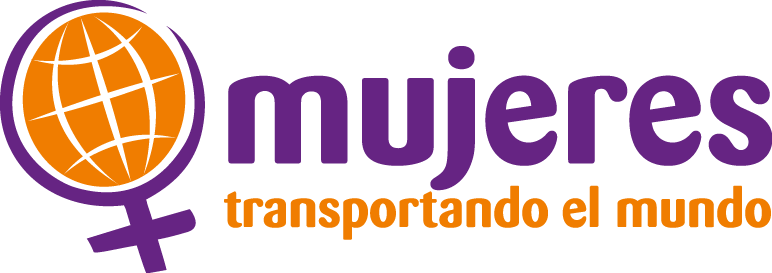 Número de trabajadores/as, número de miembros en cada  lugar de trabajo
[Speaker Notes: La geografía también es importante. Por lo tanto, dibuje un mapa y vea lo que puede aprender del marco geográfico y cómo este afecta las relaciones comerciales.]
“El mejor pedazo”(de una industria, una empresa, etc.)
Atrayente (emociona al sindicato)

Resonante (la victoria impresiona a otros empleadores, trabajadores)

Ganable (especialmente los “primeros” esfuerzos… “simple”, influenciable)

Gestionable en escala (dentro de nuestras capacidades y recursos)

Significativo (ganancia de miembros o impacto CLA mesurable)
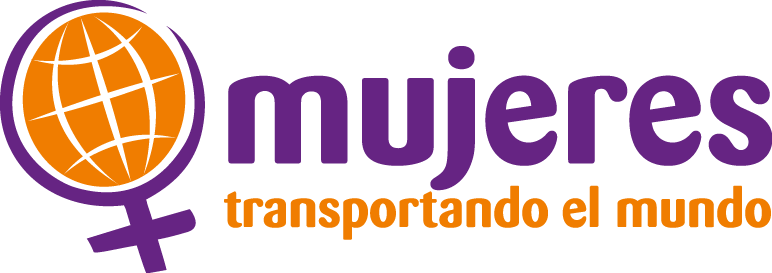 [Speaker Notes: Este análisis no es un ejercicio académico: su finalidad es ayudarnos a identificar la mejor estrategia y el mejor objetivo para nuestra campaña. Debemos examinar los 5 puntos clave detallados en la diapositiva.]
Formular una estrategia inicial
¿Cuál es el enfoque de organización?

¿Cuáles son los objetivos potenciales?

¿Hay medios de presión?

¿Cuál es la escala de los recursos?

¿Cuáles son los plazos de tiempo?
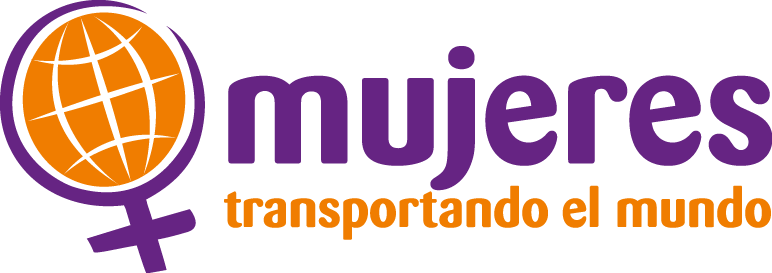 [Speaker Notes: Una vez terminada la investigación, es hora de crear una estrategia basada en los hallazgos. 

Debemos considerar en primer lugar cuáles serán los resultados para el sindicato. Más miembros, más poder, más ingresos… Cómo podemos ampliar el sindicato a través de esta campaña. Esta debe ser la pregunta más importante. Si no podemos ampliar el sindicato a través de esta campaña, ¿deberíamos realmente dedicarle tiempo a ella?

A continuación, debemos examinar los objetivos, los medios de presión, los recursos y los plazos de tiempo.]
Financieros  inversores
Propietarios
Comunidad
Proveedores
Compañíaempresa
Gobierno
Autoridades reguladoras
Medios de comunicación
Usuarios 
Clientes
Otros intereses comerciales
Trabajadores/as
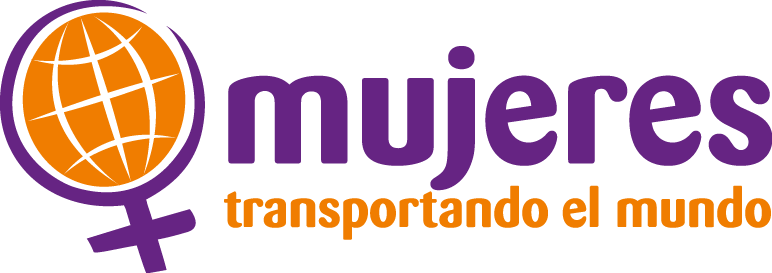 [Speaker Notes: ¿Dónde debemos hacer presión para ganar influencia? No solo se trata de la compañía, sino también de quién puede influir en la compañía para que cambie. Por lo tanto, el examen de todos estos aspectos y la identificación de estos puntos nos ayudará.]
Aprobación para la campaña
Involucrar a los/as líderes principales – mandato democrático

Calcular los recursos necesarios
  Tierra
  Medios de presión necesarios
  Otros de “aire” (comunicaciones, etc.)

¿Encaja bien dentro de la estrategia global del sector y de crecimiento del sindicato?
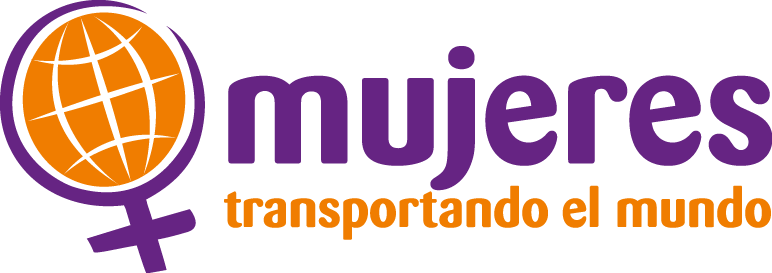 [Speaker Notes: Obtener la aprobación interna (dentro del sindicato) para el concepto, los recursos, los plazos y la estrategia global será esencial para asegurar el apoyo externo de miembros, políticos, medios y otras terceras partes.]
Desarrollar los elementos de tierra, aire e internos
La estrategia incluye...
... actividades de la campaña
“Tierra”
Actividades dinámicas de trabajadores/as no sindicalizados
Movilización de miembros
“Internos”
Integrar las negociaciones (punto álgido)
Focalización organizativa
“Aéreo”
Mensaje: “justicia para los/as trabajadores/as” y mal ciudadano corporativo”
	(posición de superioridad moral)
Imagen de la campaña (clientes y usuarios)
Presión económica
Aliados comunitarios, políticos y otros
Organización
Estrategia de negociación
Relaciones entre sindicato y empleadores
Medios y comunicaciones
Aliados comunitarios y sobre las cuestiones
Aliados políticos y apoyo de personas elegidas
Investigación estratégica
Estrategias de capital
Ofensiva legal
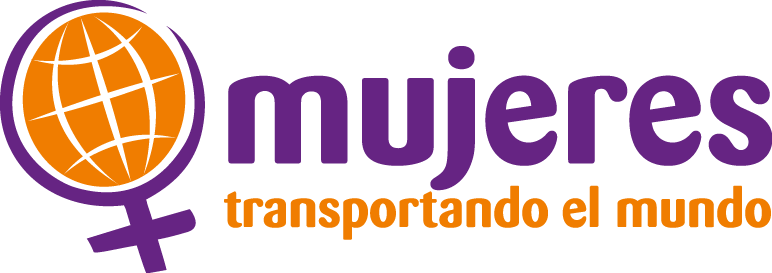 [Speaker Notes: Pasemos ahora a los aspectos esenciales de la campaña.

¿Cómo nos dirigiremos a los/as miembros potenciales y  dar atractivo al sindicato? ¿Cómo obtendremos una mayor actividad de los/as miembros? ¿Cómo presentaremos nuestro argumento de negociación y lo incluiremos en nuestro trabajo de organización? ¿Cuáles será los mensajes públicos, la presión económica y cómo trabajaremos con los aliados? 

¿Qué actividades emprenderemos en cada uno de las áreas detalladas en esta diapositiva?]
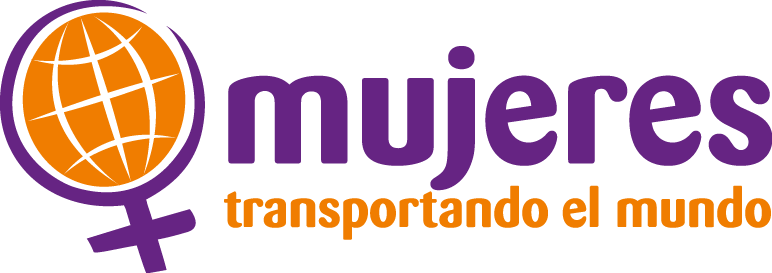 Objetivos de la campaña
[Speaker Notes: Pasemos ahora a mapear nuestros objetivos y las actividades que emprenderemos para obtenerlos. Cada objetivo/meta debe tener una actividad que nos impulse a alcanzarlo. Esta diapositiva muestra un ejemplo que también podría utilizarse para evaluar el coste de cada objetivo.]
Planificación de la campaña
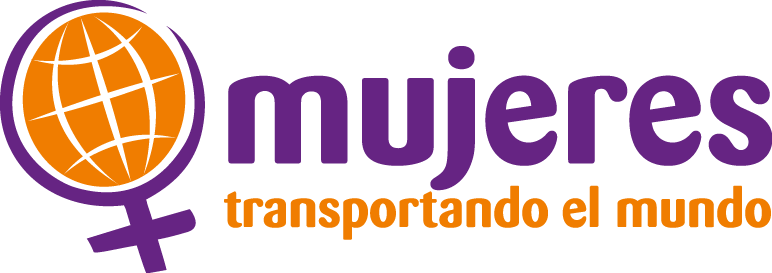 [Speaker Notes: Sabemos que una sola actividad rara vez logrará una victoria. Por lo tanto, tenemos que planificar cuándo emprenderemos todas nuestras actividades. ¿Cuándo realizaremos estas actividades? He aquí un ejemplo de una matriz de planificación que nos ayudará a planear nuestro trabajo de forma más eficaz.]
Guerra terrestre: movilización de trabajadores/as
Seleccionar una cuestión laboral que sea importante para los/as trabajadores/as

Identificar a la persona que toma las decisiones y la solución

Movilizar el apoyo… enfrentarse al patrón

¡Anunciar la victoria!
Evaluar el apoyo… concentrarse en 2 y 3

Educar y convencer a los/as simpatizantes

Aumentar la visibilidad

Identificar y poner a prueba a los líderes
Identificar cuestiones potenciales
 
Identificar activistas

Extender y profundizar el “alcance”
Mapear el lugar de trabajo… los turnos y los departamentos
Seleccionar un lugar de trabajo como objetivo
Sensibilización inicial de trabajadores
Adquirir listas de trabajadores
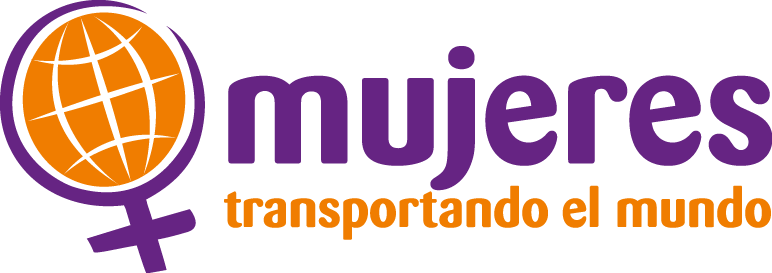 [Speaker Notes: Organizar a los/as trabajadores en torno a cuestiones clave es el aspecto más importante de nuestro trabajo. Esta diapositiva muestra cómo se puede planificar este elemento de la campaña.]
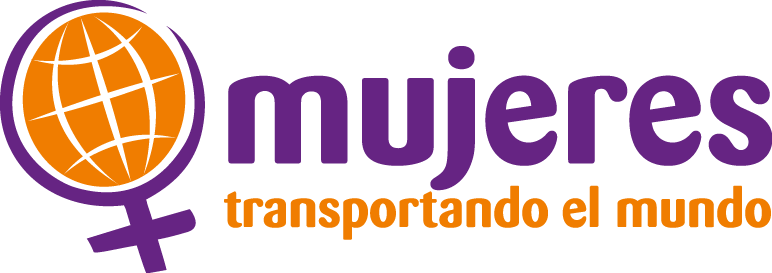 Guerra aérea: campaña sobre cuestiones fuera del lugar de trabajo
Obtener registros gubernamentales
   Registros de inspección
   Quejas de consumidores
   Registros financieros
   Registros judiciales

Entrevistar a abogados y activistas

Preparar las críticas
   Modelos de carencias
   Conclusiones de las quejas
   Penalizaciones y su aplicación
   Modelos de gastos
   Implicaciones a nivel de políticas públicas

Conferencia de prensa y sensibilización de los medios
Preparar “críticas” en otros estados
Testimonio legislativo del Estado

Intervenciones reguladoras
    Expansión de la compañía
    Préstamos y subvenciones a la compañía

Creación de coaliciones
 Defensores de residencias para mayores
 Familias de pacientes

Proceso presupuestario anual del Estado

Reforma reguladora del Estado

Investigaciones del Estado
Legislación y procesos reguladores federales
Sensibilización de inversores y financieros sobre un control más estrecho
Sensibilización de abogados en casos de “negligencia”
Medios nacionales
Sensibilización de otros países
[Speaker Notes: El segundo componente es la cara pública de la campaña, la cual varía en función de la legislación, el acceso y la cultura de los diferentes países. Esta diapositiva es un ejemplo de algunos de las áreas que los sindicatos de Estados Unidos podrían considerar para dirigir campañas exhaustivas.]
Campaña interna
Anunciar las reivindicaciones
 comunicación en el lugar de trabajo 
 comunicación externa
Identificar y formar a los/as activistas, ampliar las estructuras de los lugares de trabajo
¿Manifestaciones? 

¿Huelgas?
Estudiar los asuntos principales que conciernen a los/as trabajadores/as
 económicos
 no económicos
Generar actividad en el lugar de trabajo
Generar actividad de apoyo externo
Organizar (“seamos fuertes y ganaremos”)
Mesa
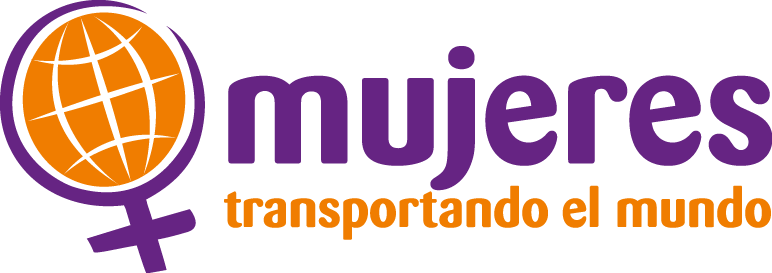 [Speaker Notes: Esta diapositiva detalla el plan interno para reforzar el poder y el apoyo. Usted puede utilizar esta estructura para asignar la responsabilidad de determinados aspectos a los/as líderes.]
Elementos de dimensión mundial
Activación de la red, movilización de los/as miembros y “actividad solidaria” 
 Actividad coordinada de relaciones con los empleadores
 Apoyo financiero y del personal
 “Visitas” de intercambio de trabajadores/as y visitas de líderes (entrantes, salientes)
 Actividades de visibilidad y para hacer presión
 Medidas de protesta
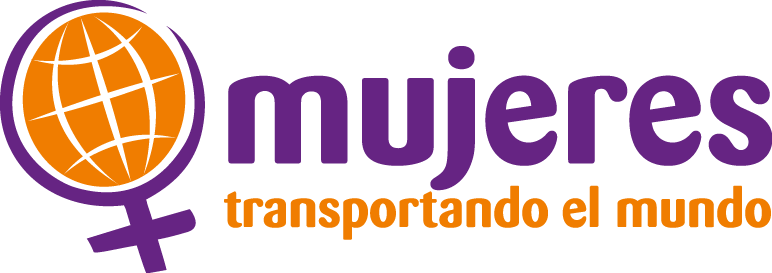 [Speaker Notes: ¿Qué pasa entonces con la dimensión mundial?

La creación de redes activas y acciones solidarias será importante. ¿Se puede organizar una actividad coordinada de relaciones con los empleadores? ¿Qué apoyo financiero y humano se puede establecer y qué visitas de intercambio de trabajadores/as se pueden organizar?

La visibilidad de nuestra campaña será crítica, ¿cómo alcanzamos y mantenemos un alto nivel?]
Resultados
Visibles para el público
Libro blanco
Folletos y panfletos
Exposiciones de asuntos
Mítines y manifestaciones
Aliados y simpatizantes
“Justicia para los/as trabajadores/as”
“Mal ciudadano corporativo”
Cobertura mediática
Medios pagados
Actividad mundial
Actividad para hacer presión
Visibles para los empleadores
Empleados/as movilizados, líderes en el lugar de trabajo.
Relaciones tensas
El sindicato ordena sus bienes y focaliza sus recursos
Red movilizada – otros lugares de trabajo se unen a la lucha
Intervenciones en actividades de empresa fuera del lugar de trabajo,  impacto sobre las partes interesadas clave
¿Daño económico?  ¿Daño a la marca?
Visibles para los/as trabajadores/as
Compañeros/as unidos/as, líderes activos, victoria en el lugar de trabajo
Más poder de negociación
Movilización, galvanización del sindicato
Gran apoyo en la comunidad, en el lugar de trabajo, a nivel mundial
Medios – nuestra lucha es importante
Tenemos el poder para luchar contra el patrón
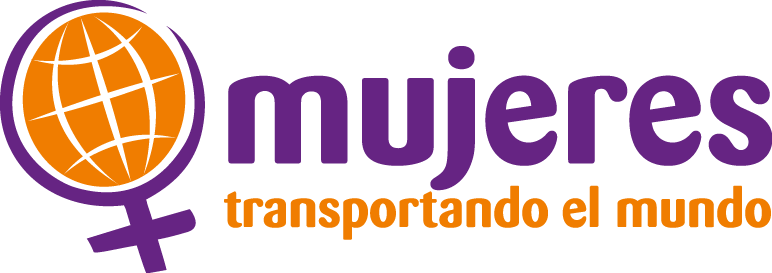 [Speaker Notes: No requiere explicación.]
Roles clave del personal de la campaña
Líder
Recursos
Estrategia
Decisiones clave
Acuerdos
Director de la campaña (impulsor)
Estrategia
Plan global
“Fustigar” 24/7 
Crear y mantener “espacio”
Mantener al líder implicado/a e informado/a
Organizador
Miembros y no miembros
Luchas y victorias en el lugar de trabajo
Contragolpes
“Tropas” para las actividades
Investigador
   Estrategia
   Opinión del patrón
   Plan comercial
   Impacto sobre los beneficios
   Actividad de visibilidad
   Actividad para hacer presión
Comunicador
   Cobertura mediática externa pagada y            gratuita
   Difusión en el sector
Mensaje para los/as trabajadores/as, comunicación en el lugar de trabajo
   Sitio Web
   Actividad de visibilidad y para hacer presión
  “Justicia para los/as trabajadores/as” y “mal ciudadano corporativo”
Representantes y cargos sindicales
 Relaciones con los empleadores en las empresas competidoras objetivo
   Negociaciones
   Otros lugares 
de trabajo
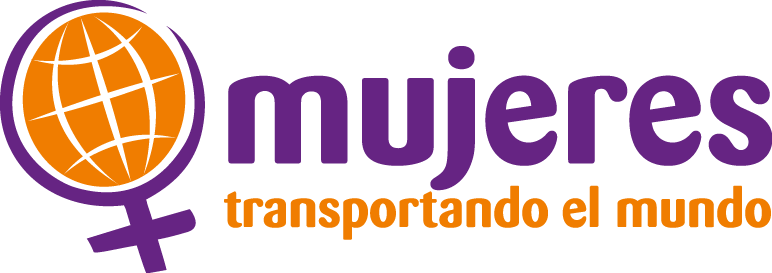 [Speaker Notes: Se trata de quiénes necesitará y lo que mejor saben hacer para apoyar su campaña. Esta diapositiva muestra un ejemplo.]
Roles de los/as trabajadores/as clave de la campaña
Delegados/as del comité de empresa
Plan comercial e información
Actividad coordinada
Líderes en el lugar de trabajo
Portavoz de la campaña
Dirigen la lucha en el lugar de trabajo
Amplían y fortalecen el sindicato
Aprueban los acuerdos
¿Otros?
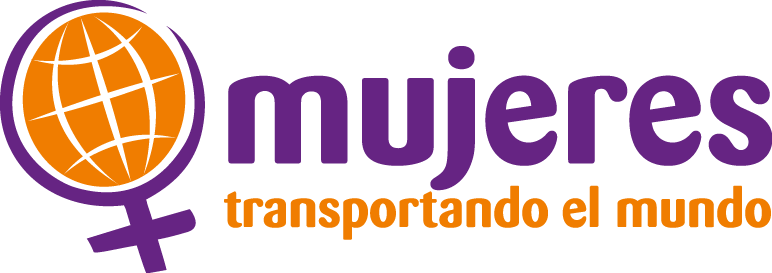 [Speaker Notes: Asigne roles y responsabilidades claros a todas las personas implicadas. Asegúrese de que los/as líderes sepan de quiénes son responsables.]
Campaña exhaustiva
 … intensifica
 … comprime
 … crea una crisis
Acuerdo
 … para organizar los derechos
 … para mejorar los convenios
 … para asegurar una “victoria” del sindicato
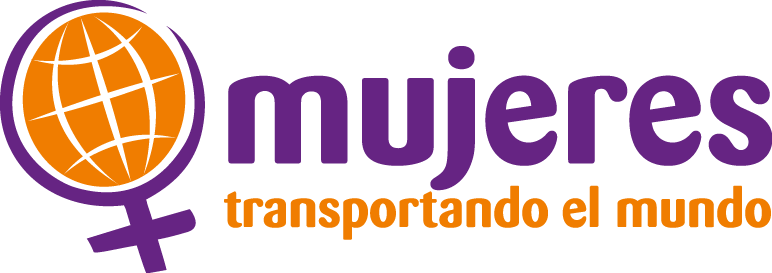 [Speaker Notes: Las campañas exhaustivas consisten en crear una crisis. Una crisis que hará reaccionar al empleador.  Esto significa que debemos encontrar cuestiones que motiven a los trabajadores/as, intensificar estas cuestiones (colectivizarlas/darles más visibilidad - no ocultarlas), comprimirlas en un problema colectivo organizado y crear una situación en la que al empleador no le quede más alternativa que resolverlas.  A esto nos referimos cuando hablamos de campañas exhaustivas.

Nuestra victoria se traducirá en una mejora de los derechos de organización y de las condiciones de trabajo.]
Evaluación y revisión
Celebrar el éxito
Analizar el éxito
Revisar las tácticas y estrategia
Lecciones aprendidas
Desarrollar una nueva campaña
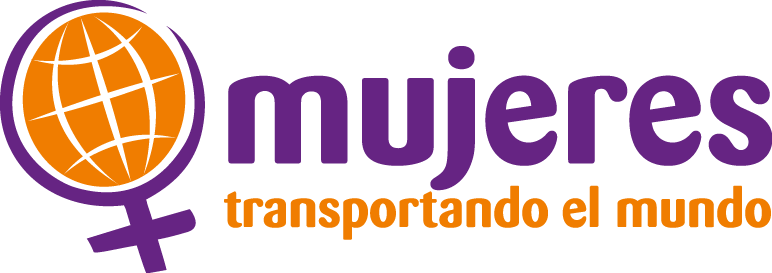 [Speaker Notes: Tras la campaña, asegúrese de celebrar su éxito. Los organizadores con experiencia pueden olvidarse fácilmente de hacerlo, pero es un factor importante a tener en cuenta para recompensar y motivar a los/as miembros para la próxima campaña.

Analice su éxito – pida a los/as miembros que aporten sus comentarios, organice reuniones, lleve a cabo encuestas, etc. Tenga una idea clara de lo que los/as miembros opinan de la victoria.

Al mismo tiempo, revise la campaña. ¿Alcanzó sus objetivos originales? ¿Qué funcionó? ¿Qué salió mal? ¿Qué cambiaría la próxima vez?

No pase por alto la evaluación. Si una acción no funcionó, averigüe por qué. La ventaja de tener un plan de acción por escrito es que ha expuesto claramente la acción y los resultados esperados para su evaluación y consideración. ¿Debe cambiarse la estrategia? Si la acción funcionó, dé a conocer sus victorias y muestre los progresos que está consiguiendo hacia el objetivo final. Encuentre las maneras de reconocer el trabajo de los voluntarios. ¿Ha cambiado el entorno? ¿Han aparecido nuevas oportunidades de las que usted se podría beneficiar? ¿Hay nuevas amenazas en el horizonte? ¿Fomenta la participación de nuevas personas o utiliza a la misma gente continuamente? 


¿Qué lecciones ha aprendido de esta campaña? Tome nota, analícelas y obtenga el acuerdo de todas las personas implicadas. Guarde un registro para la próxima campaña.

Y finalmente, ¿cuál será la próxima campaña?]